Model Observers for the Objective Quality Assessment of Medical Images
Lu Zhang
Department of Industrial Computer Science and Electronics,
INSA Rennes, FRANCE
lu.ge@insa-rennes.fr
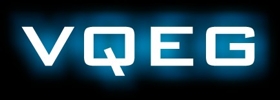 QAH Working Group
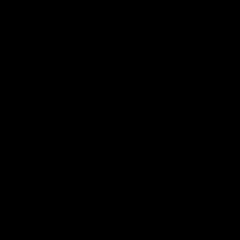 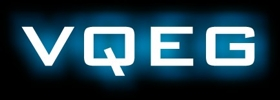 Thank you for your attention!
16th December 2021
QAH working groupQuality Assessment for Health Applicationsqah@vqeg.org
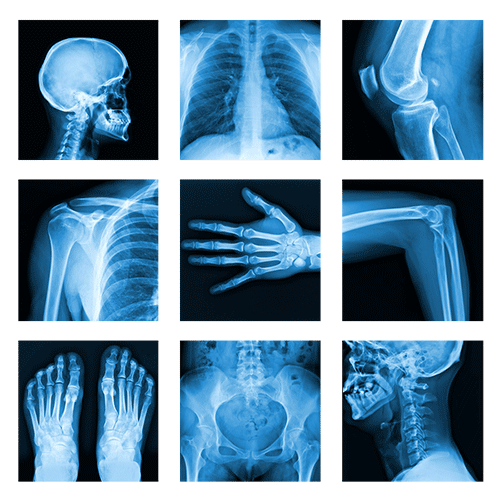 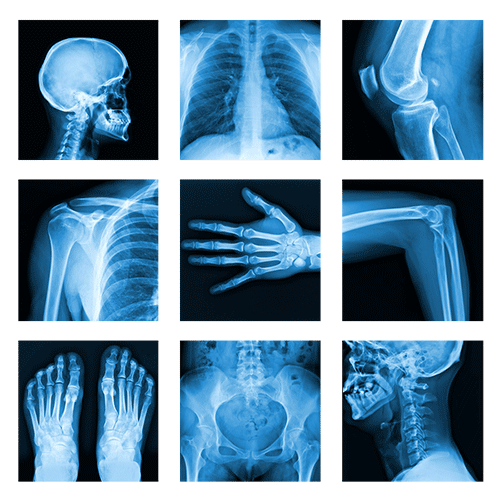